«Хамелеонство»в рассказе и в жизни
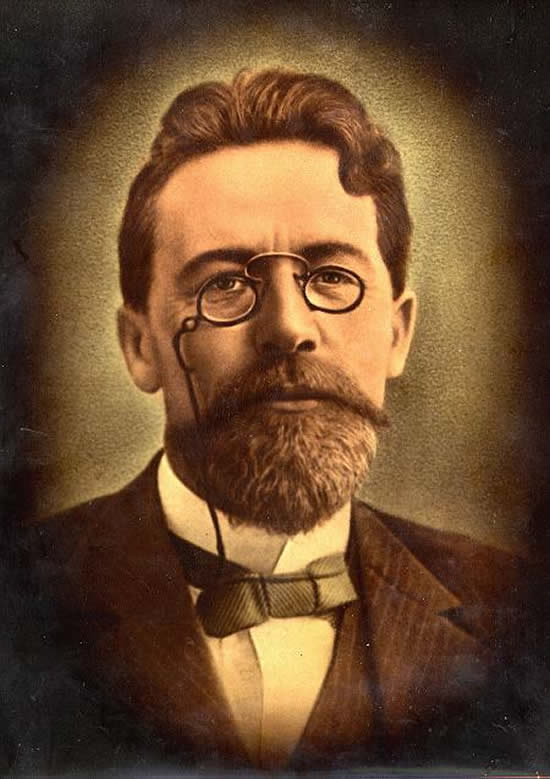 Антон Павлович Чехов
Перед Богом сознавать своё ничтожество, а достоинство – перед людьми.
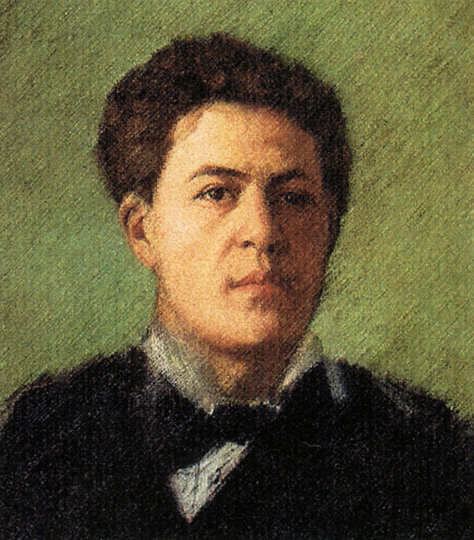 А. П. Чехов



 Начало 
1880-х гг.
Основная идея рассказа: высмеять деспотизм и рабскую угодливость, человеческое хамелеонство

Деспотизм –1. Самовластное правление. 2. Поведение деспота. ( Деспотизм самодура)
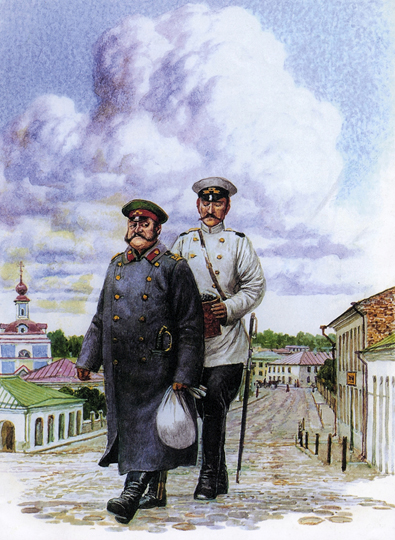 Очумелов шествует по городу









     А. Дудин. Иллюстрация к рассказу
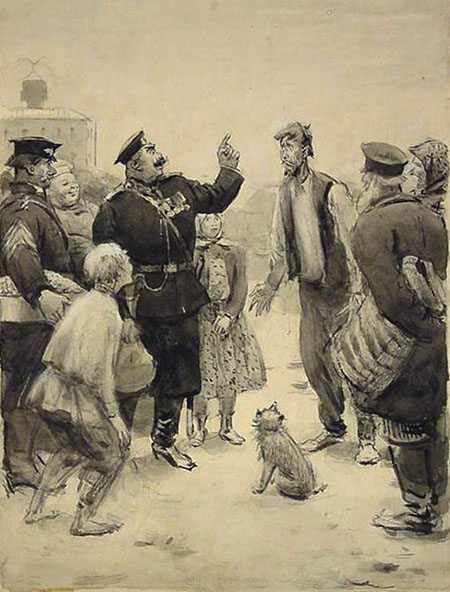 С.В. Герасимов. Иллюстрация к рассказу 
А.П. Чехова «Хамелеон»
 ( 1945)
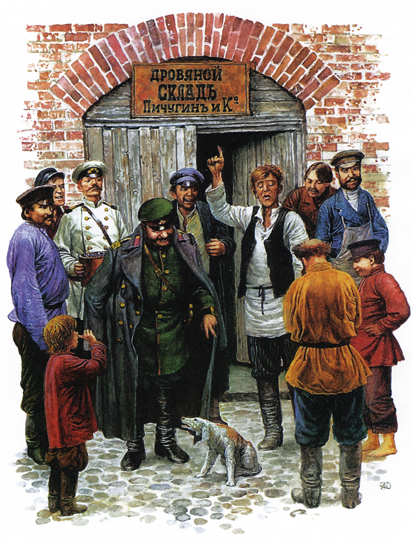 На базарной площади




    

    А. Дудин. Иллюстрация к рассказу
Художественная деталь –изобразительная или выразительная подробность изображённого мира художественного произведения, с помощью которой автор выделяет характерную черту героя, а также выражает свою позицию.
Виды смеха
 
  Юмор                                   Сатира

 ( добрый смех)                     (злой смех)

( человечески                    ( социальные
 пороки ,                                 пороки 
 слабости)                             общества)
Презентацию к  уроку по теме 

«Хамелеонство» в рассказе и жизни» 
составила  учительница русского языка и литературы МОБУ СОШ с. Ермекеево 
    
    Галиуллина Гузэль Кабировна